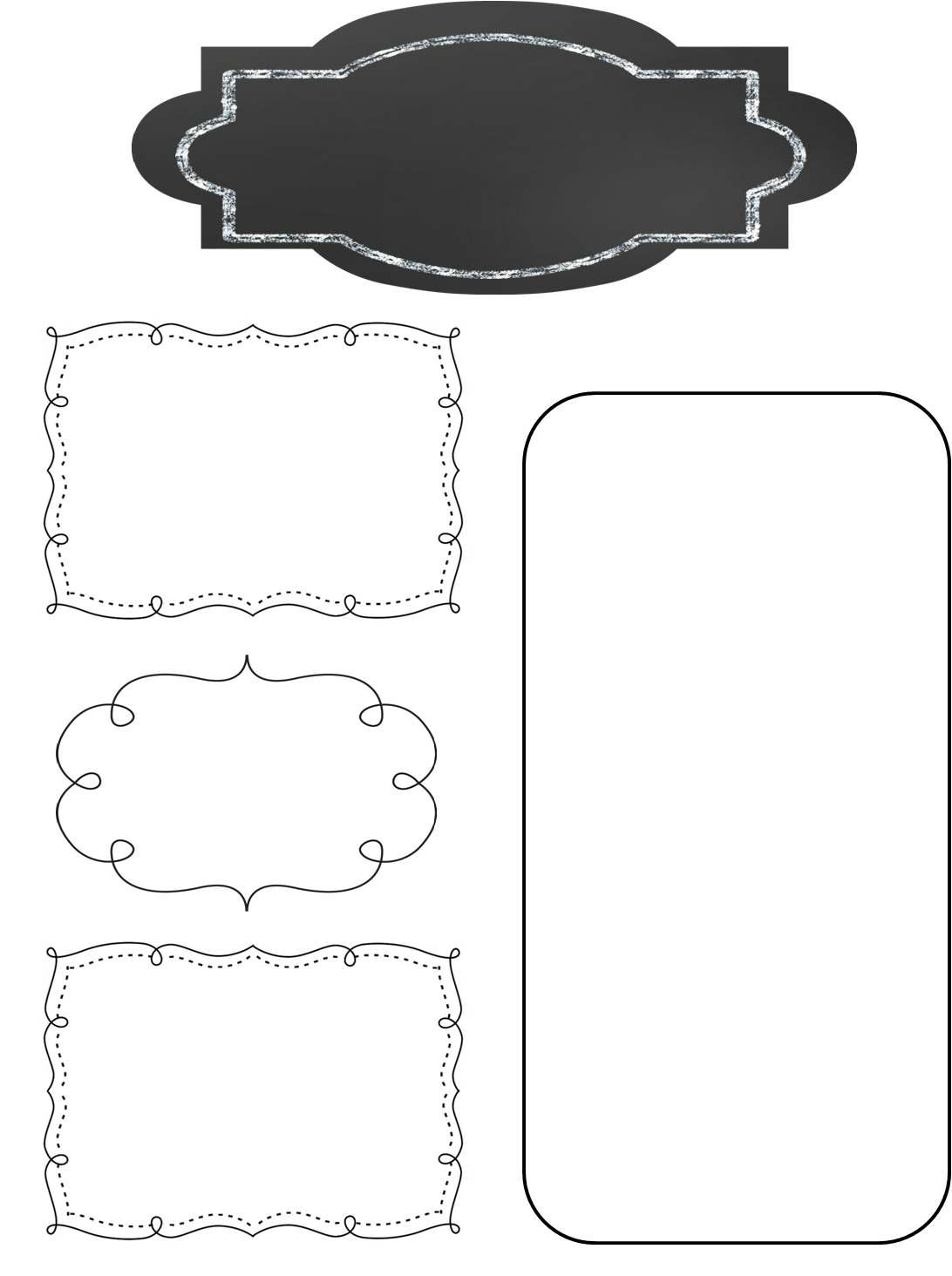 A Peek at This Week in…
Mrs. McFarland’s Class
Week of September 30th
Remember, every Wednesday is an early dismissal at 1:30.  Please make sure your child knows his/her transportation arrangements in advance.  Please write transportation changes in your child’s agenda.  Thank you!

Please check the assignments online and your student’s agenda nightly to make sure assignments are completed.  There are many students who are not getting homework assignments completed.
Reminders
Math (McFarland)
Ordering whole numbers and decimals through thousandths
Ch. 1 review
Test next Monday
Reading (McFarland)
Please see the attached Focus Wall for vocab words, spelling words, and skills/strategies for U1L#3.  This is also online on my webpage under the Reading/Language Arts tab.
U1L#3 Vocab/comprehension/language assessment is Friday.
The AR point requirement for everyone is 5 pts.   Deadline is October 22nd.  The 1st quarter reward is extra recess!
Please practice math facts with your student every night.  Multiplication would be great!  There are some great apps out there for devices.  Students may also get flashcards here at school to cut out and practice.  Please try to allow time for your student to read 10-20 minutes a night as well.
Spelling (McFarland)
Long o and i sounds
Test Friday
Language Arts/Writing (McFarland)
Upcoming Events
Daily proofreading
Review of sentence types
Compounds/punctuation of compounds
Monday, September 23rdTuesday, October 1st:  Fall pictures; progress reports go home
Friday, October 11th: Grandparent’s Day 9:00
Wednesday, October 16th: PM PT conferences 2:00-7:00
Thursday, October 17: PM PT conferences 3:30-6:00
Friday, October 18th: NO SCHOOL
Science/ Social Studies (Eldridge)
Science:  Matter
Social Studies:  Ch. 1 test tomorrow